Figure 1. Experimental design and typical MCA stroke. (A) Location of cranial window for in vivo imaging area (green ...
Cereb Cortex, Volume 23, Issue 4, April 2013, Pages 751–762, https://doi.org/10.1093/cercor/bhs092
The content of this slide may be subject to copyright: please see the slide notes for details.
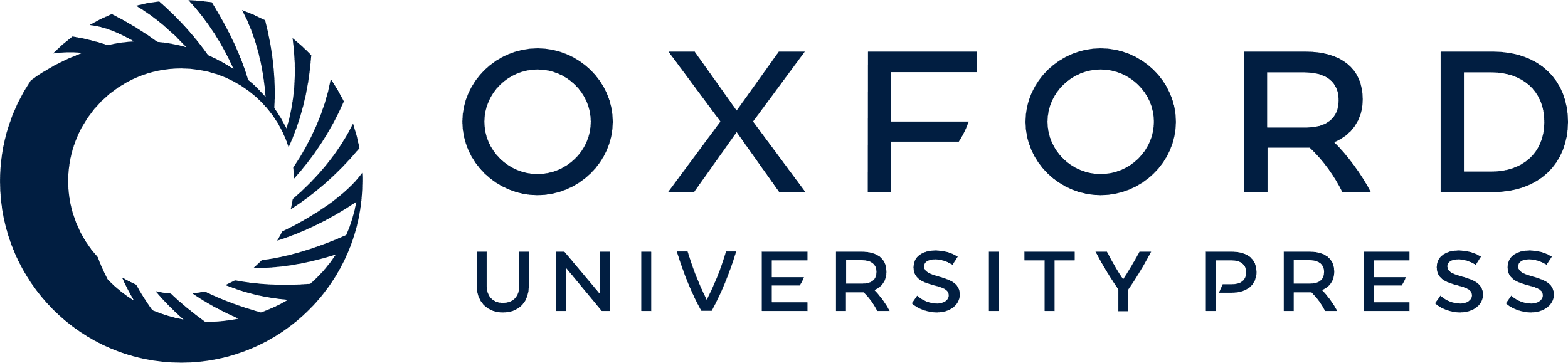 [Speaker Notes: Figure 1. Experimental design and typical MCA stroke. (A) Location of cranial window for in vivo imaging area (green neuron) in relation to the location of the infarct (red shaded area). (B) Four coronal sections stained with cresyl violet from a mouse in this study, showing the location and size of a representative infarct after MCAO (the red shaded area represents the portions of cortex that was missing when the mouse was perfused at +32 days). (C) Sample optical window used for in vivo two-photon imaging. The black dashed circle outlines the window perimeter. Scale bar is 0.5 mm. (D and E) Representative top view (D) and side view (E) of an L5 pyramidal neuron expressing GFP in the thy1 GFP-M mouse line at a baseline imaging session before the MCAO. Maximum intensity projection of a stack of 115 images, 5 μm apart (scale bar = 100 μm). (F) Experimental timeline for in vivo two-photon imaging experiments.


Unless provided in the caption above, the following copyright applies to the content of this slide: © The Author 2012. Published by Oxford University Press. All rights reserved. For permissions, please e-mail: journals.permissions@oup.com]